الوحدة الأولى: 
تصميم الإتصال المرئي
الدرس الأول: التصميم الجرافيكي
أسماء ال موسى       الثانوية الثامنة بخميس مشيط
الأهداف
أسماء ال موسى       الثانوية الثامنة بخميس مشيط
لمــــــــــــحة
عند زيارتك لمتجر ، ما هو أكثر شيء يلفت نظرك ؟
أسماء ال موسى       الثانوية الثامنة بخميس مشيط
3
وظائف و رواتب المصممين الجرافيكيين في السعودية
20XX
أسماء ال موسى       الثانوية الثامنة بخميس مشيط
4
كلمات دلالية
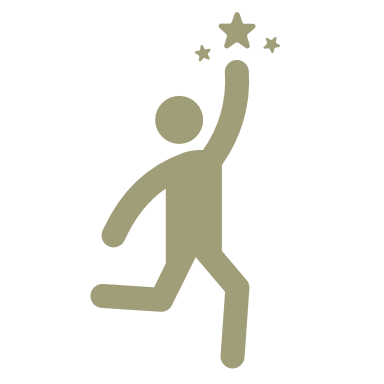 إبداعية      



ابتكارية
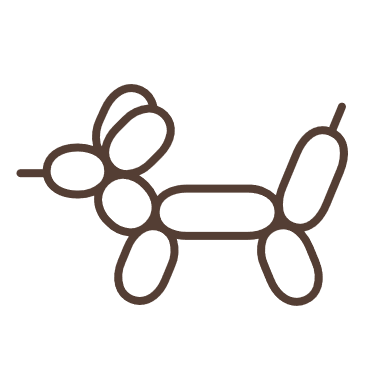 20XX
أسماء ال موسى       الثانوية الثامنة بخميس مشيط
5
نشاط جماعي
باستخدام مصادر المعلومات المتوفرة أبحثي  عن معاني المصطلحات التالية:
التصميم
التصميم الجرافيكي
تصميم الاتصال المرئي
مفهوم التصميم
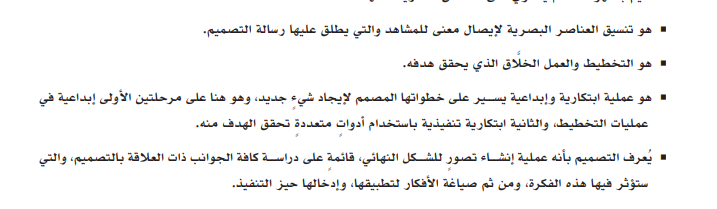 أسماء ال موسى     الثانوية الثامنة
7
مفهوم التصميم الجرافيكي
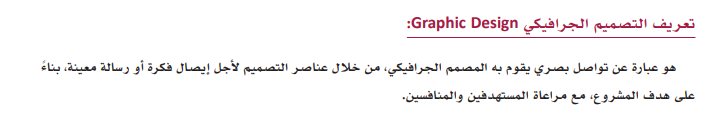 أسماء ال موسى     الثانوية الثامنة
8
مفهوم تصميم الاتصال المرئي
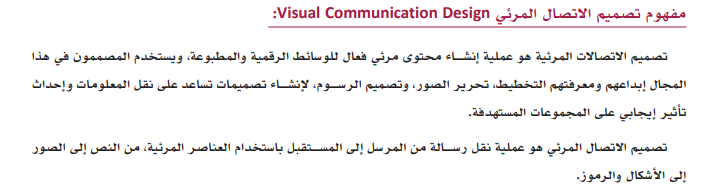 أسماء ال موسى     الثانوية الثامنة
9
التصميم الجرافيكي
عندما تحصل على إرشادات العلامة التجارية من قسم التسويق أو العميل، فهذا هو التصميم الجرافيكي.
عندما تقوم بقص الخلفية من صورة ما أو إزالتها، فهذا يعد تصميما جرافيكيا.
عندما تستخدم الأشكال لإنشاء أيقونات مخصصة، فهذا يعد تصميمًا جرافيكيا .
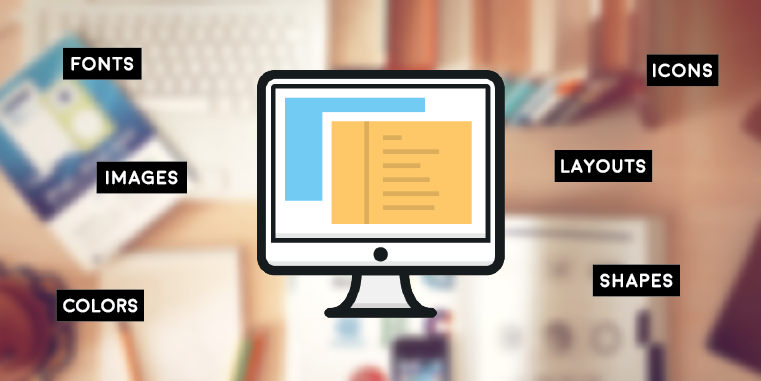 20XX
أسماء ال موسى     الثانوية الثامنة
10
تصميم الاتصال المرئي
عندما تختار صورة بعناية لتمثل فكرة مهمة، فهذا هو تصميم الاتصال المرئي.
عندما تقوم بإنشاء سلسلة من الرسوم المتحركة لشرح عملية معقدة، فهذا هو تصميم الاتصال المرئي.
عندما تقوم بتصميم رسم تخطيطي لإظهار العلاقات بين المفاهيم المختلفة، فهذا هو تصميم الاتصال المرئي.
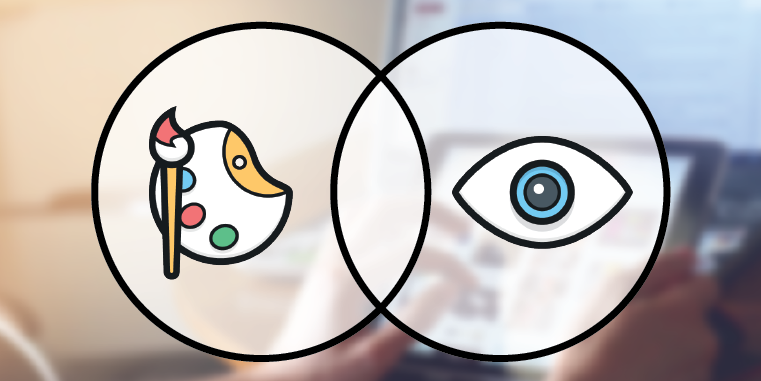 20XX
أسماء ال موسى     الثانوية الثامنة
11
الفرق بين التصميم الجرافيكي و تصميم الاتصال المرئي
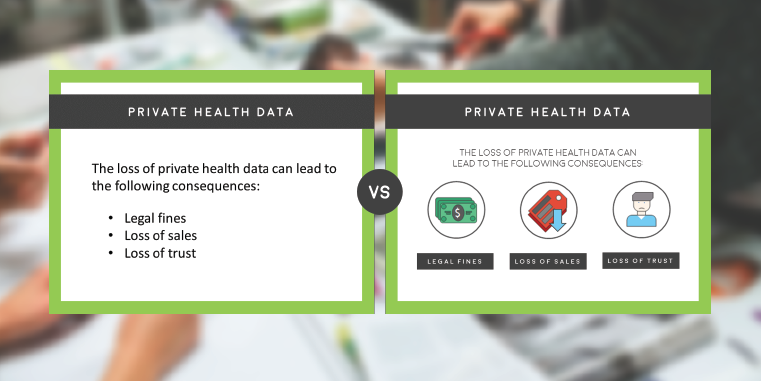 التصميم الجرافيكي
تصميم الاتصال المرئي
20XX
أسماء ال موسى     الثانوية الثامنة
12
الفرق بين التصميم الجرافيكي و تصميم الاتصال المرئي
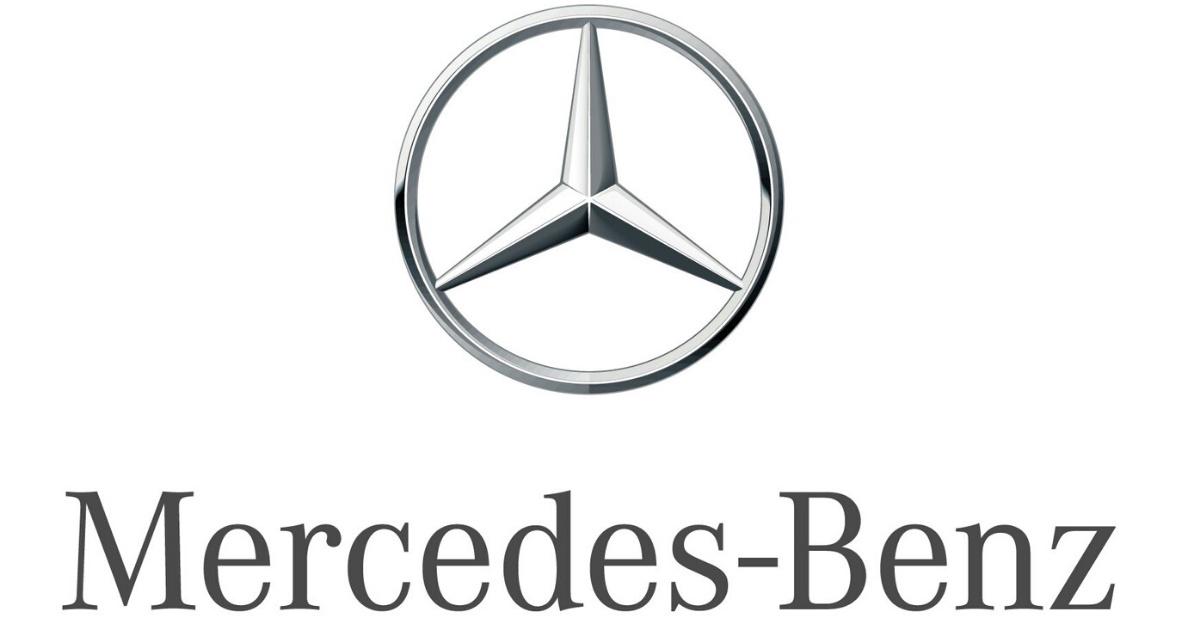 التصميم الجرافيكي
تصميم الاتصال المرئي
20XX
أسماء ال موسى     الثانوية الثامنة
13
مصطلحات في تصميم الاتصال المرئي
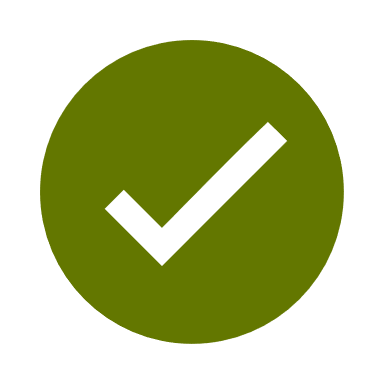 20XX
أسماء ال موسى     الثانوية الثامنة
14
مصطلحات في تصميم الاتصال المرئي
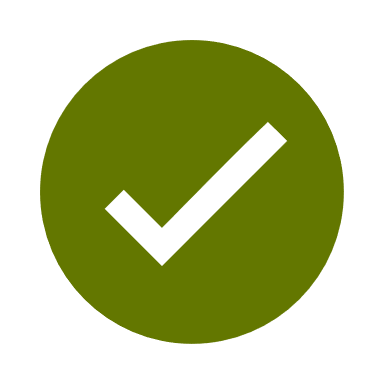 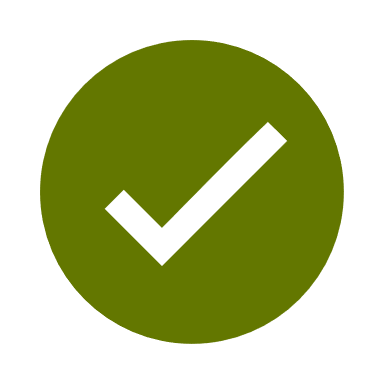 20XX
أسماء ال موسى     الثانوية الثامنة
15
عناصر أساسية لمهنة التصميم
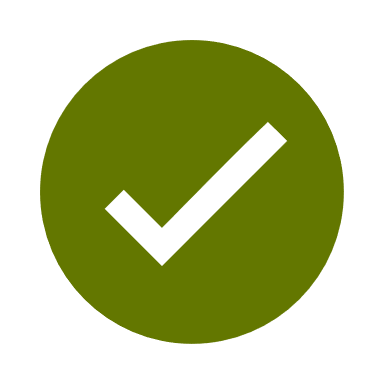 هل هناك علاقة جيدة بين الموضوع والعرض المرئي؟
اللغة و الدلالة
هل هناك فكرة محددة؟
هل اللغة و البنية المرئية مناسبة للأشخاص المستهدفين؟
هل الحروف و الأشكال قابلة للقراءة؟
هل هناك تنظيم إدراكي جيد؟
هل المواد و التقنيات المستخدمة مناسبة؟
اللغة و الدلالة
هل المعلومات التي تم جمعها كافية؟
عودة
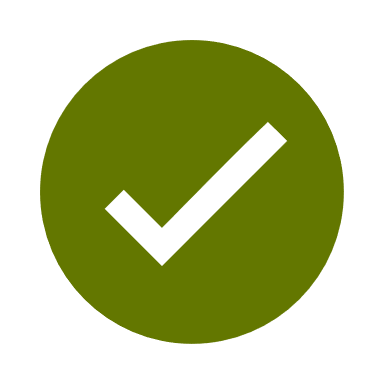 ما الغرض من الرسالة؟
تخطيط الرسالة الاتصالية
ما الرسائل الضمنية و أقلها أو أكثرها أهمية؟
ما مضمون الرسالة؟
ما أصل الرسالة؟
من المجموعة المستهدفة؟
هل العملاء جدد ؟
تخطيط الرسالة الاتصالية
ما الوسائط التي يجب استخدامها؟
ما الميزانية التقديرية؟
في أي السياقات ستصدر الرسالة؟
على ماذا ستحتوي لوحة الإلهام؟
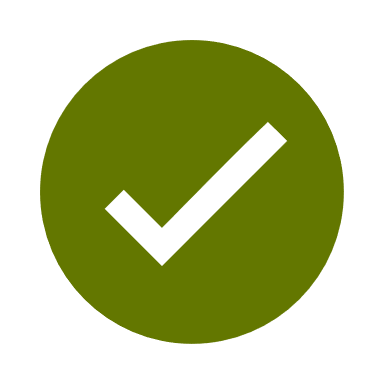 تصميم مقهى Butter Bakery
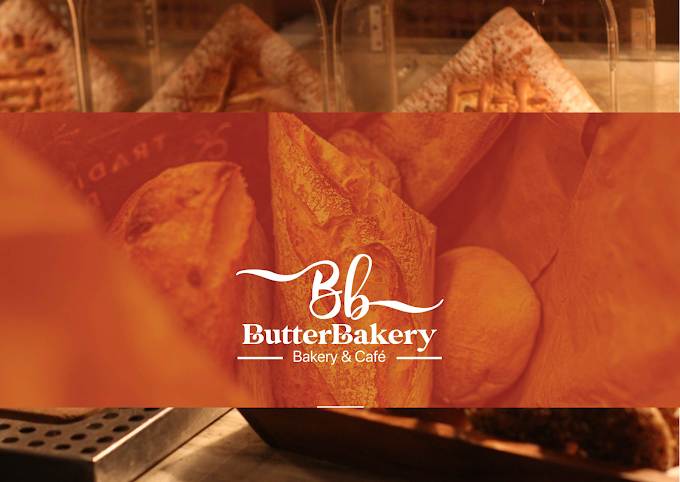 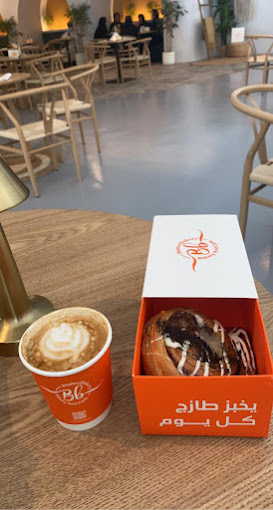 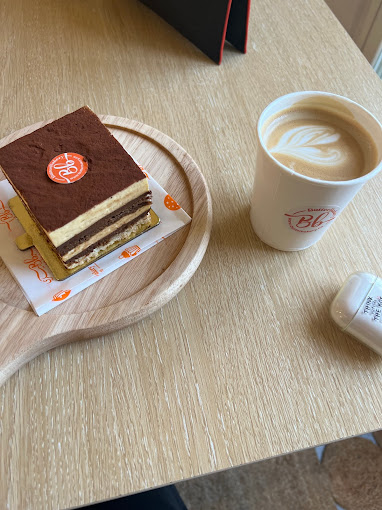 20XX
أسماء ال موسى     الثانوية الثامنة
21
الخلاصة: الهدف من تصميم الاتصال المرئي هو إنشاء صور بصرية فعالة في نقل الرسالة و يسهل على المستقبل فهمها
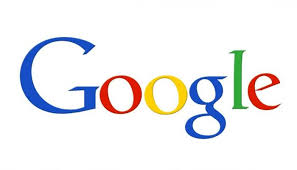 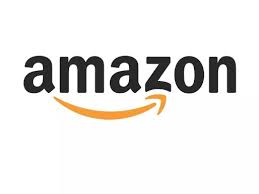 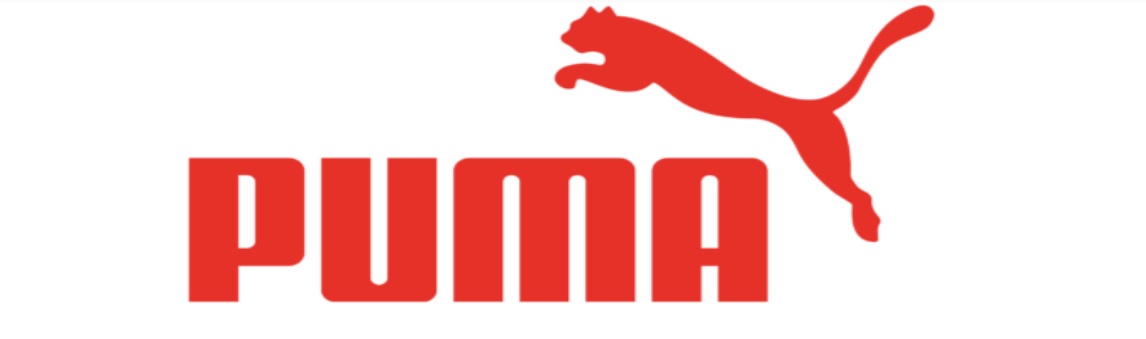 أسماء ال موسى     الثانوية الثامنة
أنواع تصميم الاتصالات المرئية الرقمية
تصميم الإعلان
تصميم المنشورات
تصميم الهويات البصرية
تصميم واجهات المواقع والتطبيقات
تصميم رسوم الشخصيات
تصميم التغليف و التعبئة
أسماء ال موسى     الثانوية الثامنة
23
أشهر المصممين في الجرافيك
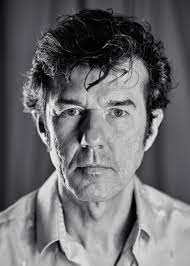 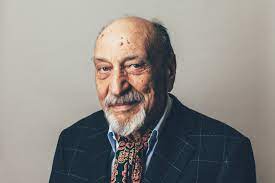 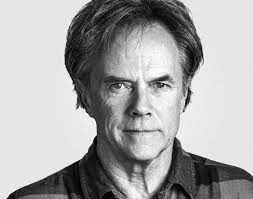 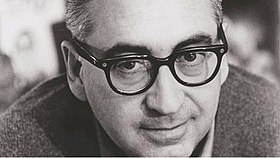 ساول باس
ديفيد كارسون
ستيفان ساغمستر
ميلتون كلاسير
chief executive officer
chief operations officer
vp marketing
20XX
أسماء ال موسى     الثانوية الثامنة
24
مصممة جرافيك من مدرستي
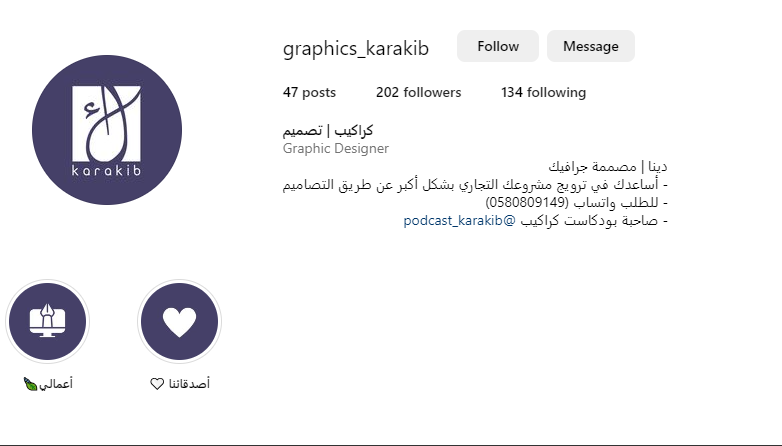 دينا عطية الغامدي
https://www.instagram.com/graphics_karakib/?igshid=MzRlODBiNWFlZA%3D%3D
مصممين جرافيك سعوديين
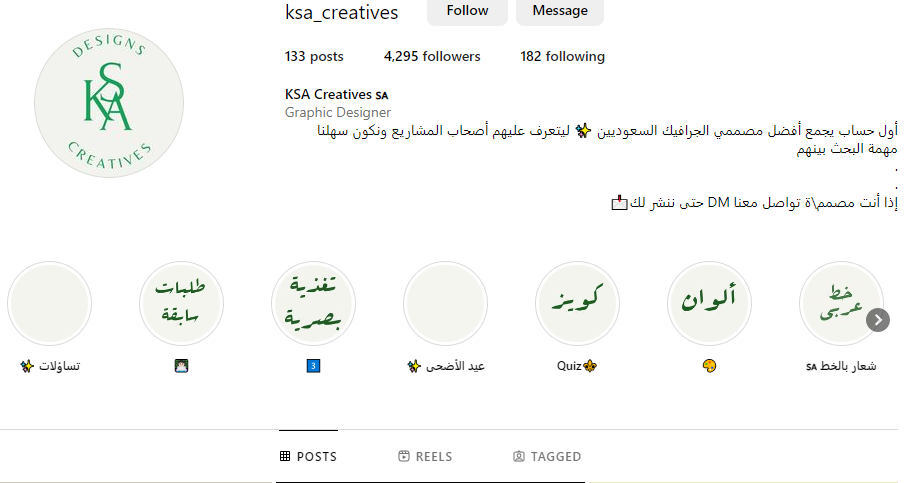 https://www.instagram.com/ksa_creatives/?igshid=MzRlODBiNWFlZA%3D%3D
تقويم ختامي
https://wordwall.net/resource/59563485
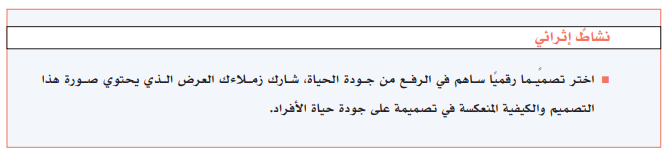 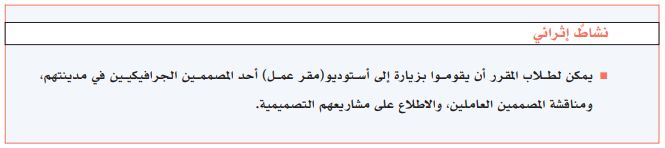 20XX
أسماء ال موسى     الثانوية الثامنة
27
انتهى الدرسشكرا لكن على حسن تفاعلكن
أسماء ال موسى